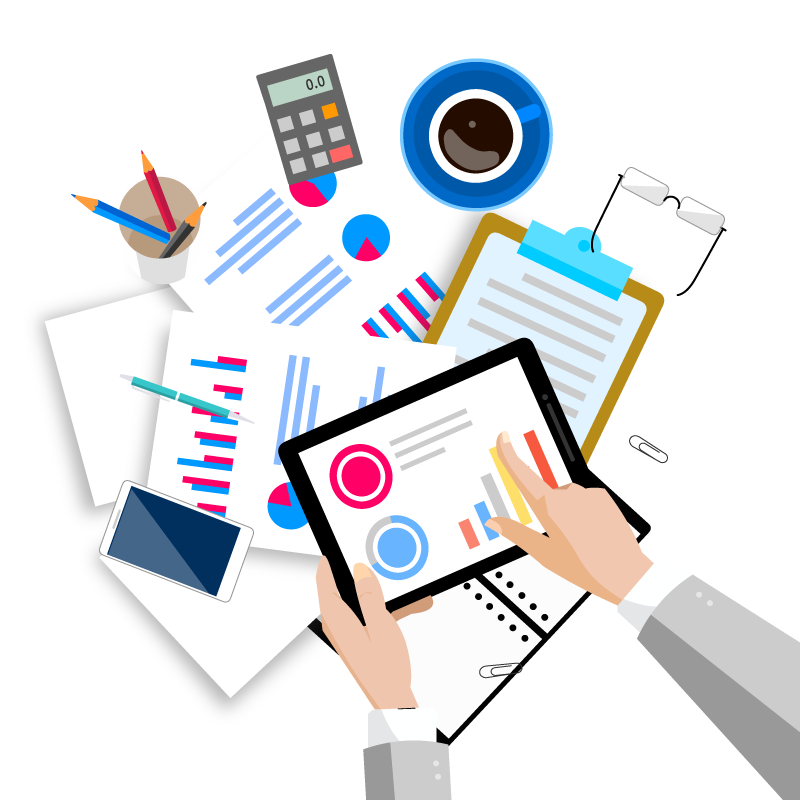 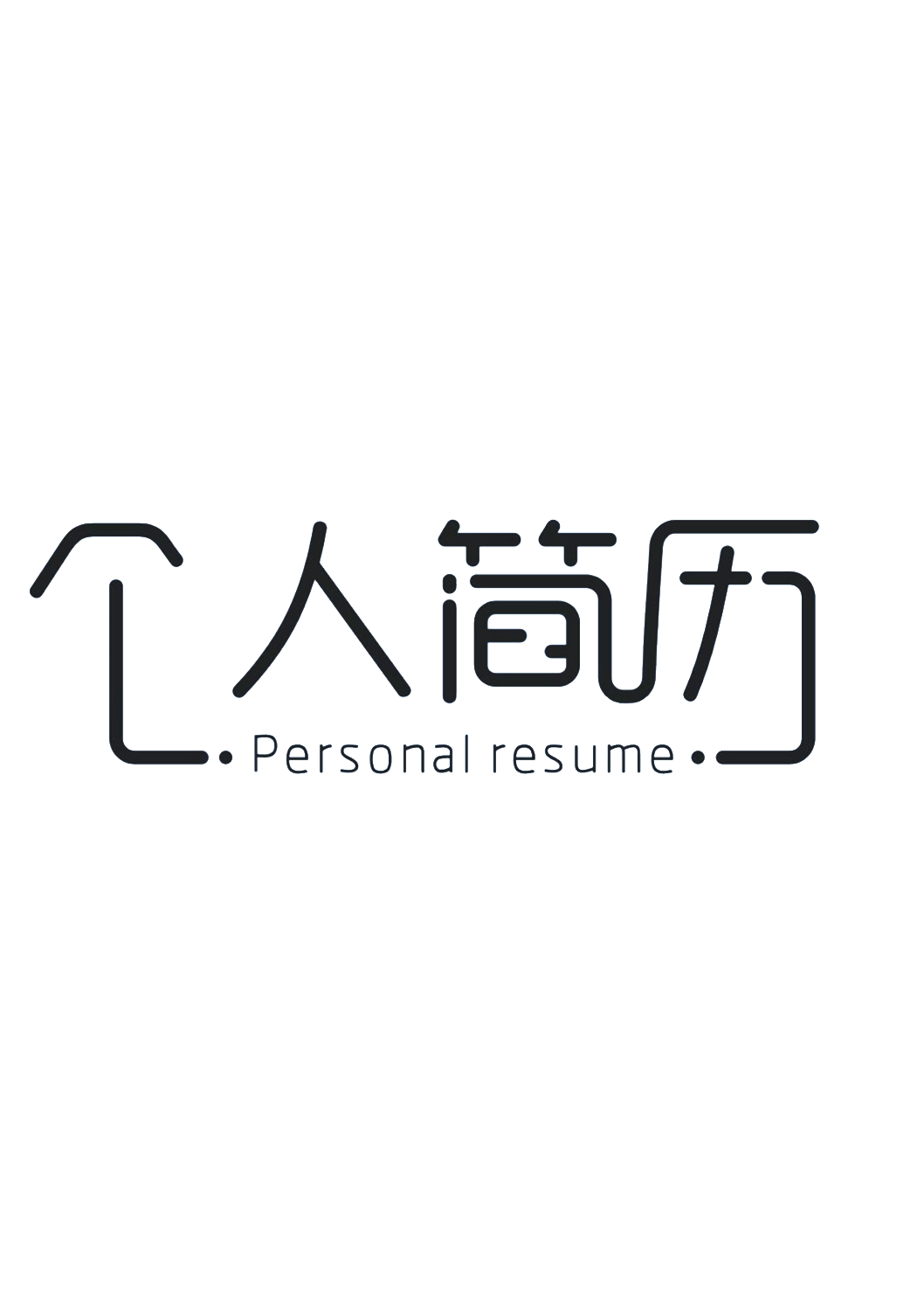 每个人都是独立的个体每个人都有自己的想法就像世界上没有同一片叶子一样你要有自己的生活每个人都是独立的
点击添加标题
姓名：小Q
手机：123456789
民族：汉
出生：201X年7月20日
籍贯：中国
政治面貌：党员
微信： 1183118103
点击添加标题
01
2010-2014本科毕业于
在此录入上述图表的综合描述说明，在此录入上述图表的综合描述说明。
02
03
2007-2010高中毕业于
在此录入上述图表的综合描述说明，在此录入上述图表的综合描述说明。
04
2004-2007初中毕业于
在此录入上述图表的综合描述说明，在此录入上述图表的综合描述说明。
2001-2004小学毕业于
在此录入上述图表的综合描述说明，在此录入上述图表的综合描述说明。
点击添加标题
英语
国语
法语
英语六级证书
在此录入上述图表的综合说明，在此录入上述图表的综合描述说明。在此录入上述图表的综合说明，在此录入上述图表的综合描述说明。
普通话等级甲级
在此录入上述图表的综合说明，在此录入上述图表的综合描述说明。在此录入上述图表的综合说明，在此录入上述图表的综合描述说明。
法语NI级证书
在此录入上述图表的综合说明，在此录入上述图表的综合描述说明。在此录入上述图表的综合说明，在此录入上述图表的综合描述说明。
点击添加标题
实力加自信就是一个坚韧不可摧的团队。站在每一个人都想挑战自我的立场上，我们以实力为盾、
自信为矛、团结为勇气，组成了激情无畏的团体。我们会用实力证明，我们是最棒的，让我们勇敢地去做吧。
为人热情，活泼，大方， 本人好学上进，诚信、敬业、责任心强，有强烈的团体精神，对工作认真积极，严谨负责。
点击添加标题
重点
工作二
您的内容打在这里，或者通过复制您的文本后，在此框中选择粘贴，并选择只保留文字。您的内容打在这里，或者通过通过复制您的文本。
您的内容打在这里，或者通过复制您的文本后，在此框中选择粘贴，并选择只保留文字。您的内容打在这里，或者通过通过复制您的文本。
重点
工作三
重点
工作一
您的内容打在这里，或者通过复制您的文本后，在此框中选择粘贴，并选择只保留文字。您的内容打在这里，或者通过通过复制您的文本。
点击添加标题
单击编辑标题
单击编辑标题
点击此处编辑内容点击此处编辑内容点击此处编辑内容
点击此处编辑内容点击此处编辑内容点击此处编辑内容
单击编辑标题
单击编辑标题
点击此处编辑内容点击此处编辑内容点击此处编辑内容
点击此处编辑内容点击此处编辑内容点击此处编辑内容
单击编辑标题
单击编辑标题
点击此处编辑内容点击此处编辑内容点击此处编辑内容
点击此处编辑内容点击此处编辑内容点击此处编辑内容
点击添加标题
完成本职工作
完成上级工作安排
easy
您的内容打在这里，或者通过复制您的文本后，在此框中选择粘贴，并选择只保留文字。
您的内容打在这里，或者通过复制您的文本后，在此框中选择粘贴，并选择只保留文字。
添加标题
同事之间团结友爱
良好的客户关系
fast
您的内容打在这里，或者通过复制您的文本后，在此框中选择粘贴，并选择只保留文字。
您的内容打在这里，或者通过复制您的文本后，在此框中选择粘贴，并选择只保留文字。
点击添加标题
思维灵活敏捷
个人文化修养较好
处理问题能力
专业知识扎实
持之以恒的毅力
知识和技能
点击此处编辑内容点击此处编辑内容点击此处编辑内容
点击此处编辑内容点击此处编辑内容点击此处编辑内容
点击此处编辑内容点击此处编辑内容点击此处编辑内容
点击此处编辑内容点击此处编辑内容点击此处编辑内容
点击此处编辑内容点击此处编辑内容点击此处编辑内容
点击此处编辑内容点击此处编辑内容点击此处编辑内容
点击添加标题
20XX
20XX
点击输入本栏的具体文字，请根据您的具体内容酌情修改。
点击输入本栏的具体文字，请根据您的具体内容酌情修改。
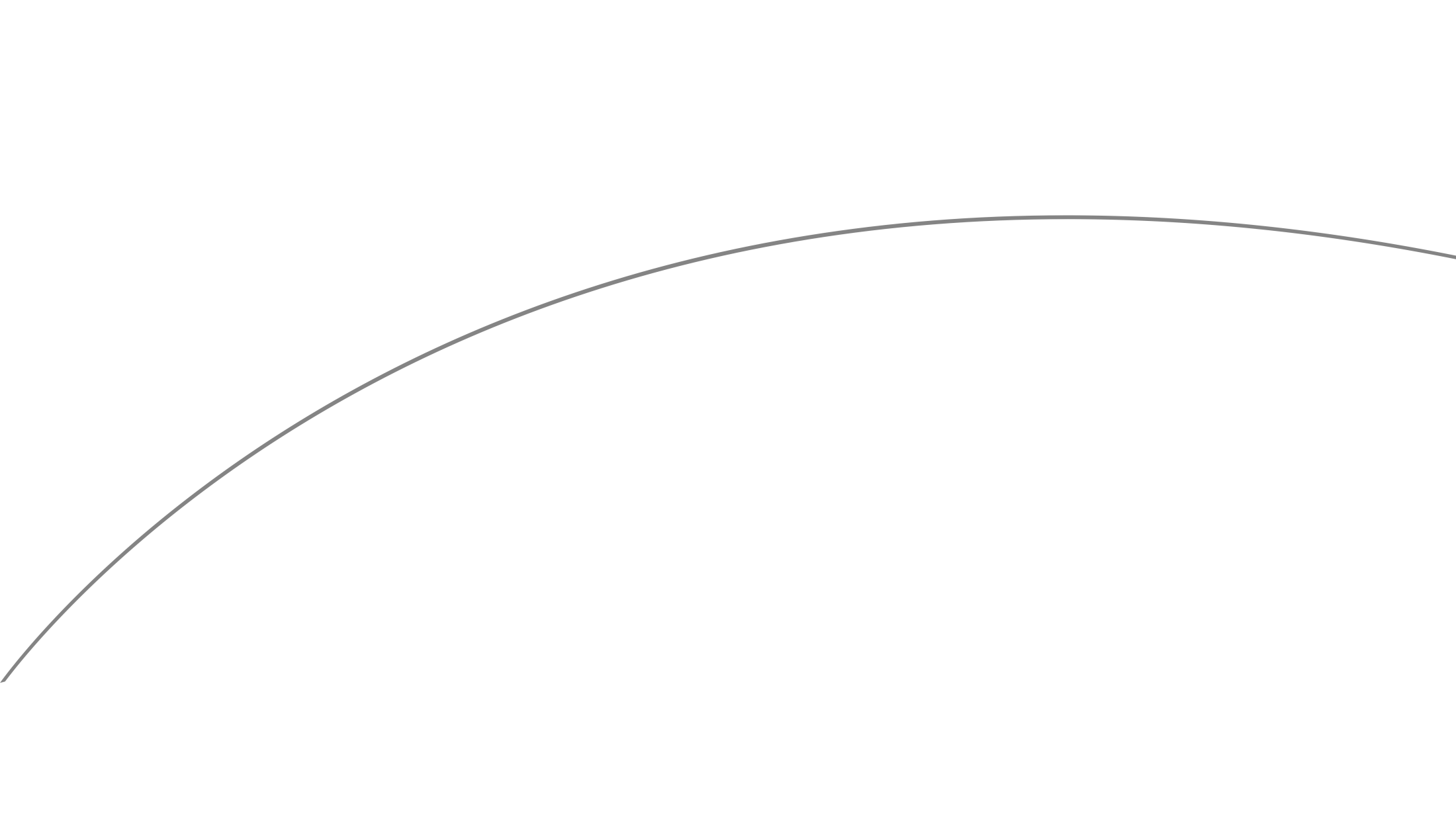 20XX
20XX
20XX
点击输入本栏的具体文字，请根据您的具体内容酌情修改。
点击输入本栏的具体文字，请根据您的具体内容酌情修改。
20XX
点击输入本栏的具体文字，请根据您的具体内容酌情修改。
点击输入本栏的具体文字，请根据您的具体内容酌情修改。
点击添加标题
65%
75%
2016年xx占有率
2017年xx占有率
为客户服务是我们存在的唯一理由，客户需求是我们发展的原动力。
我们坚持以客户为中心，快速响应客户需求，持续为客户创造长期价值进而成就客户。为客户提供有效服务，是我们工作的方向和价值评价的标尺，成就客户就是成就我们自己。为客户服务是我们存在的唯一理由，客户需求是我们发展的原动力。
点击添加标题
领导力
执行力
决策力
团队建设与人才培养
执行公司的各项制度和流程
全面负责日常管理工作
点击添加标题
单击编辑标题
单击编辑标题
关键词
关键词
点击此处编辑内容点击此处编辑内点击此处编辑内容
点击此处编辑内容点击此处编辑内点击此处编辑内容
单击编辑标题
单击编辑标题
单击编辑标题
关键词
关键词
点击此处编辑内容点击此处编辑内点击此处编辑内容
点击此处编辑内容点击此处编辑内点击此处编辑内容
点击添加标题
这里举出工作中遇到过的重点问题或危机，描述自己如何让问题化解或如何让危机的损失降到最低的过程，体现身处危机时的临场处理能力。相对理论，老板更看重具体事实。
这里举出工作中遇到过的重点问题或危机，描述自己如何让问题化解或如何让危机的损失降到最低的过程，体现身处危机时的临场处理能力。相对理论，老板更看重具体事实。
标题
文字
标题
文字
标题
文字
标题
文字
这里举出工作中遇到过的重点问题或危机，描述自己如何让问题化解或如何让危机的损失降到最低的过程，体现身处危机时的临场处理能力。相对理论，老板更看重具体事实。
这里举出工作中遇到过的重点问题或危机，描述自己如何让问题化解或如何让危机的损失降到最低的过程，体现身处危机时的临场处理能力。相对理论，老板更看重具体事实。
点击添加标题
主要产品二
您的内容打在这里，或者通过复制您的文本后，在此框中选择粘贴，并选择只保留文字。
主要产品一
您的内容打在这里，或者通过复制您的文本后，在此框中选择粘贴，并选择只保留文字。
点击添加标题
团队是指拥有共同目标，并且具有不同能力的一小群人有意识的协调行为或力的系统，是一种应用广泛、灵活的组织形式。
      对于大学生创业团队，可以说由一群具有创新意识、拥有共同目标、有着不同专业知识背景的朝气蓬勃的年轻人组成的一个不可分割的整体。这群人就如同人的五官一样，共同协作维持一个人的生存，缺一不可。如果没有了其中一个，这个人将不能健康的活着。
     团队精神尊重每个成员的兴趣和成就，要求团队的每一个成员，都以提高自身素质和实现团队目标为己任。团队精神的核心是合作协同，目的是最大发挥团队的潜在能量。
点击添加标题
正视自身存在的差距与不足，以更加坚定的信念、更加饱满的热情、更加务实的作风、更加强大的合力，共同谱写公司发展的新篇章，为集团公司提供强有力的金融服务与支持。
您的内容打在这里，或者通过复制您的文本后，在此框中选择粘贴。您的内容打在这里，或者通过复制您的文本后。
点击添加标题
在此输入主标题概述文字在此输入主标题概述文字
完成本职工作
同事团结友爱
您的内容打在这里，或者通过复制您的文本后，在此框中选择粘贴，并选择只保留文字。您的内容打在这里，或者通过通过复制您的文本。
您的内容打在这里，或者通过复制您的文本后，在此框中选择粘贴，并选择只保留文字。您的内容打在这里。
完成上级工作安排
良好的客服关系
您的内容打在这里，或者通过复制您的文本后，在此框中选择粘贴，并选择只保留文字。
您的内容打在这里，或者通过复制您的文本后，在此框中选择粘贴，并选择只保留文字。通过通过复制您的文本。
点击添加标题
单击编辑标题
单击编辑标题
单击编辑标题
单击编辑标题
点击此处编辑内容点击此处编辑内点击此处编辑内容
点击此处编辑内容点击此处编辑内点击此处编辑内容
点击此处编辑内容点击此处编辑内点击此处编辑内容
点击此处编辑内容点击此处编辑内点击此处编辑内容
单击编辑标题
点击添加标题
01
初步完成目标
02
05
中段完成目标
思考调整
关键词
未来规划
05
03
04
02
01
03
04
最终目标
点击添加标题
单击编辑标题
单击编辑标题
单击编辑标题
单击编辑标题
单击编辑标题
2015
2016
2017
2018
2019
单击编辑标题
单击编辑标题
单击编辑标题
单击编辑标题
单击编辑标题
点击此处编辑内容点击此处编辑内容点击此处编辑内容
点击此处编辑内容点击此处编辑内容点击此处编辑内容
点击此处编辑内容点击此处编辑内容点击此处编辑内容
点击此处编辑内容点击此处编辑内容点击此处编辑内容
点击此处编辑内容点击此处编辑内容点击此处编辑内容
点击添加标题
添加适当的文字，一页的文字最好不要超过200,添加适当的文字，添加适当的文字
01
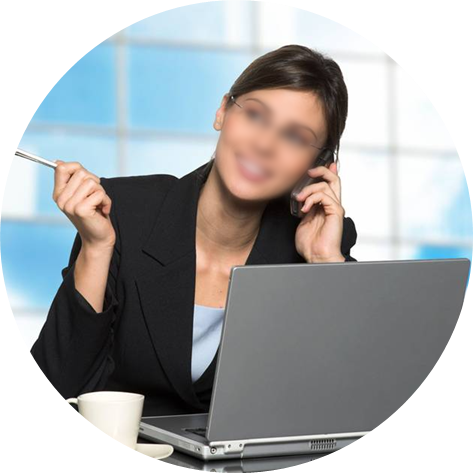 添加适当的文字，一页的文字最好不要超过200,添加适当的文字，添加适当的文字
02
添加适当的文字，一页的文字最好不要超过200,添加适当的文字，添加适当的文字
03
经验总结
添加适当的文字，一页的文字最好不要超过200,添加适当的文字，添加适当的文字
04
添加适当的文字，一页的文字最好不要超过200,添加适当的文字，添加适当的文字
05
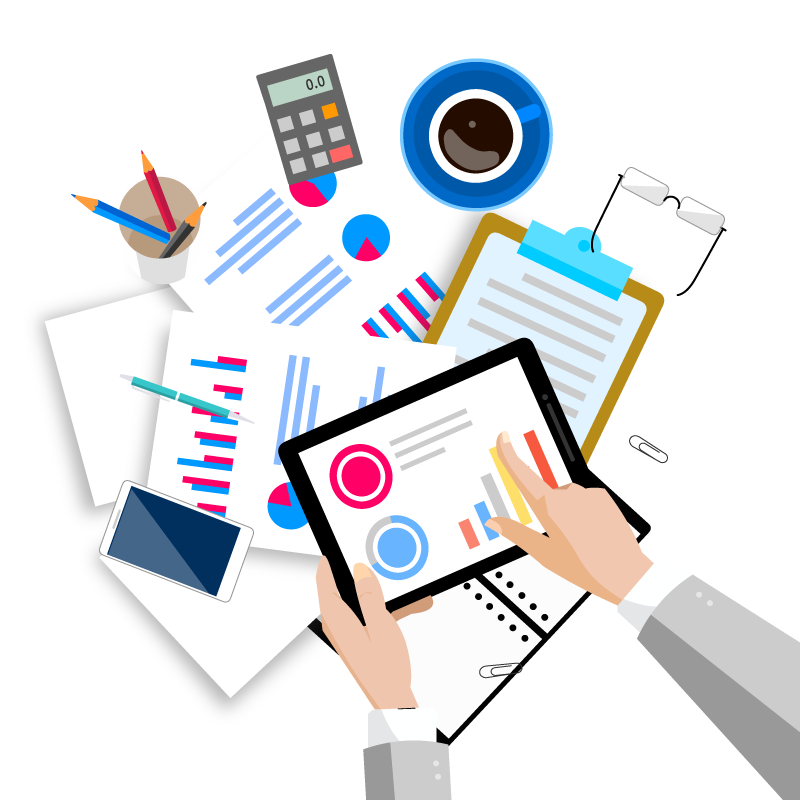 谢谢大家
每个人都是独立的个体每个人都有自己的想法就像世界上没有同一片叶子一样你要有自己的生活每个人都是独立的